International Day of Forests
Outdoor activities, planting trees, making photos
Planting the laurel tree
Activities for students and teachers
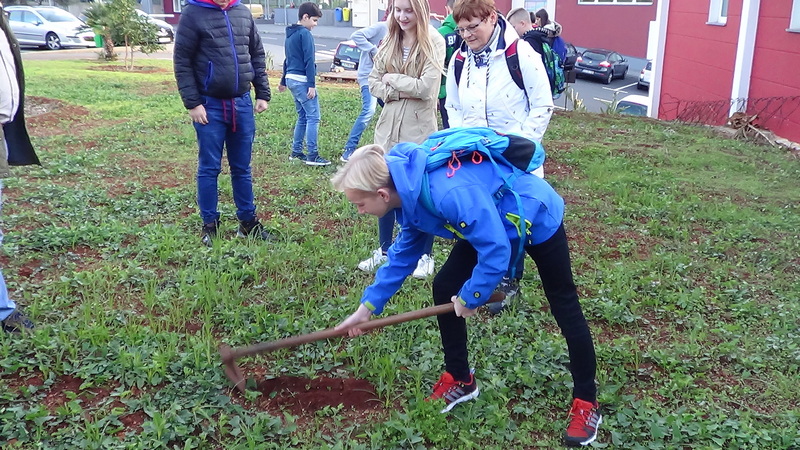 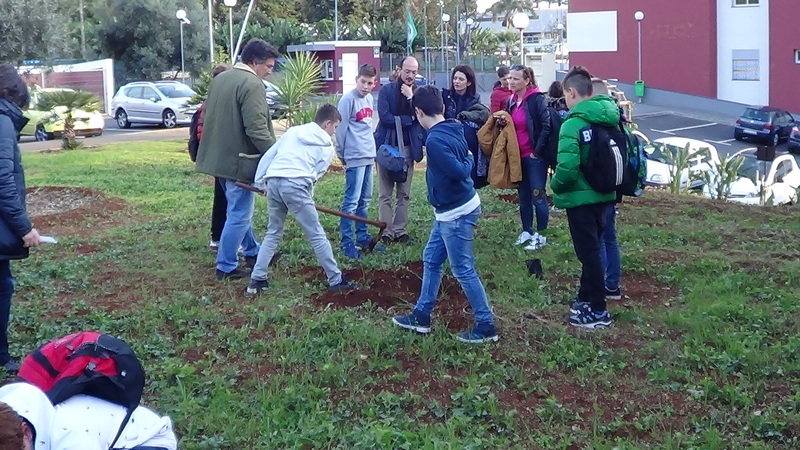 The pleasure of making photos
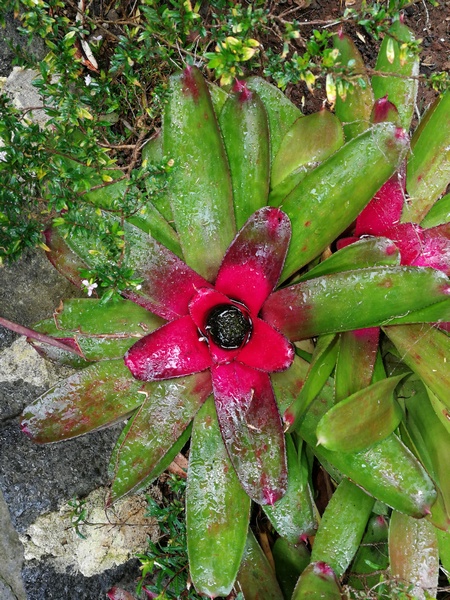 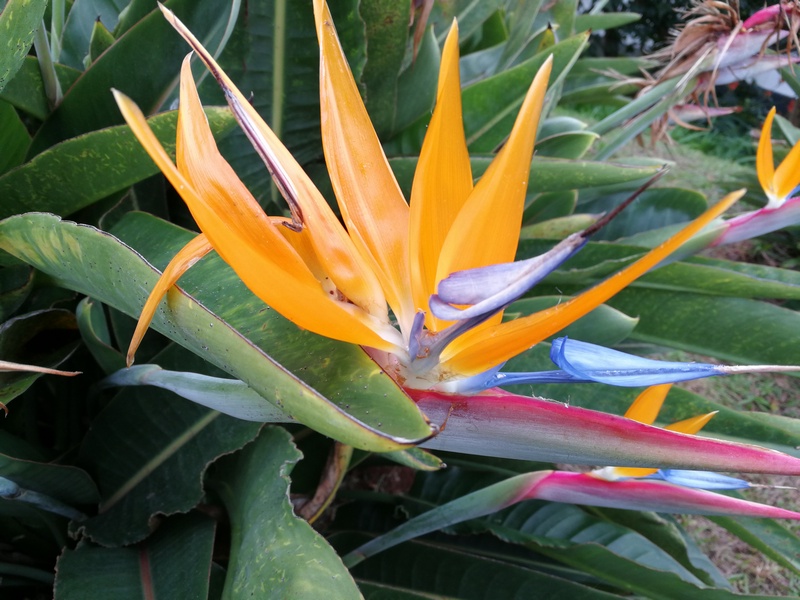 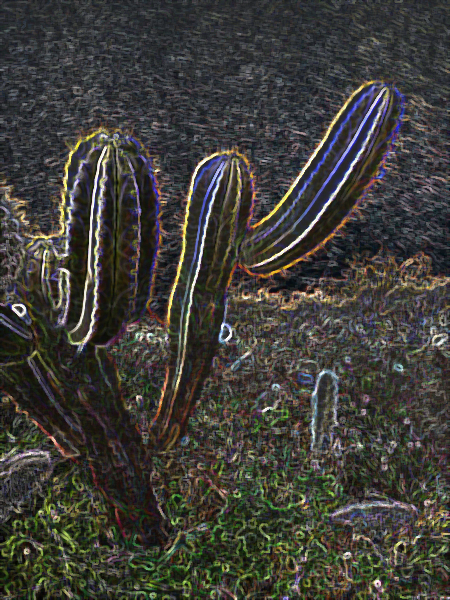 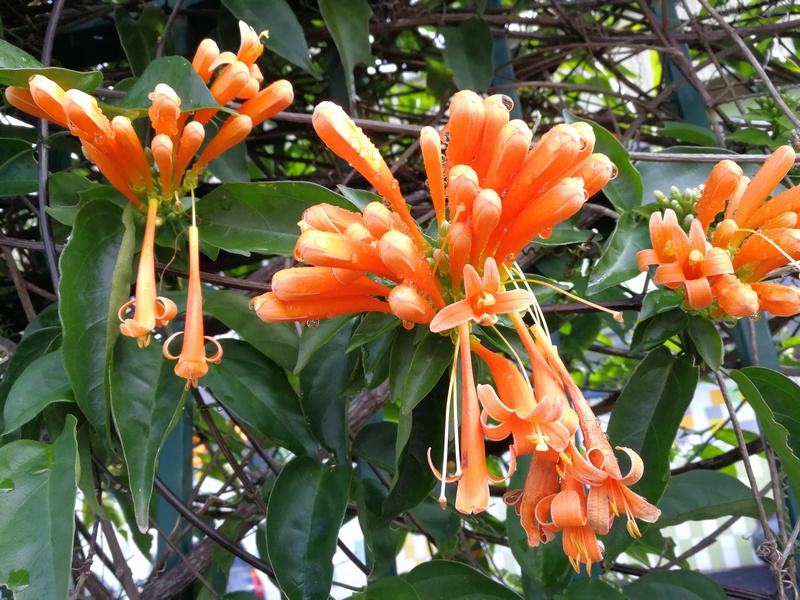 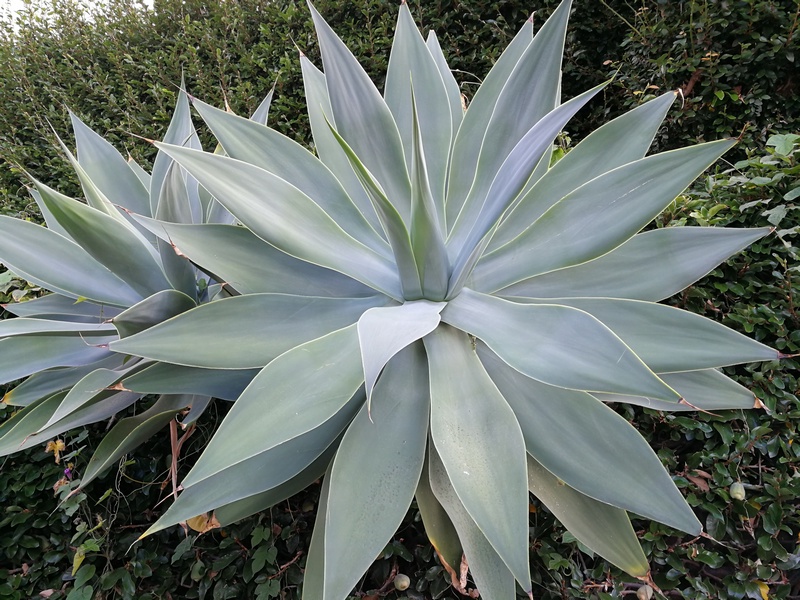 Exotic flowers
Beautiful landscapes of Madeira
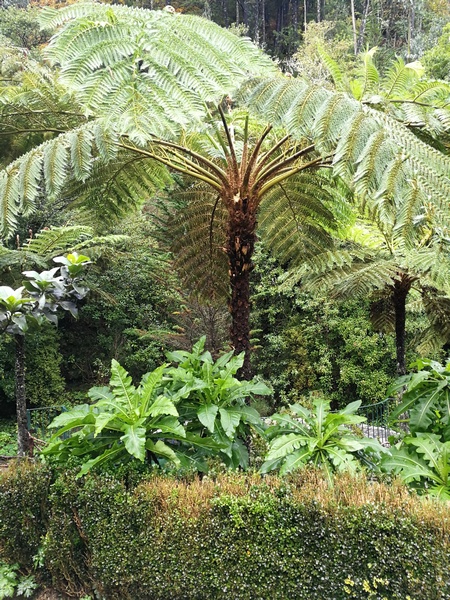 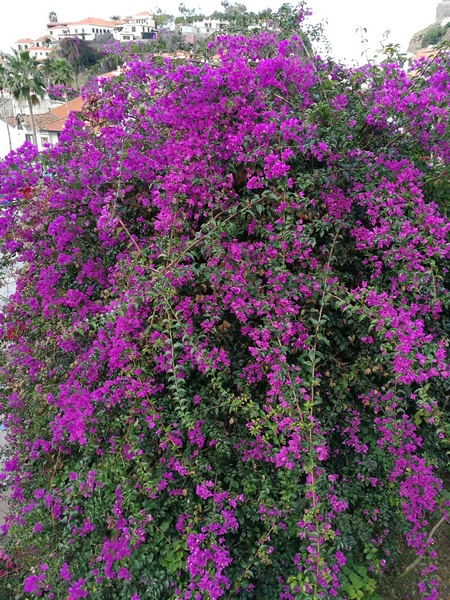 Exotic fruit
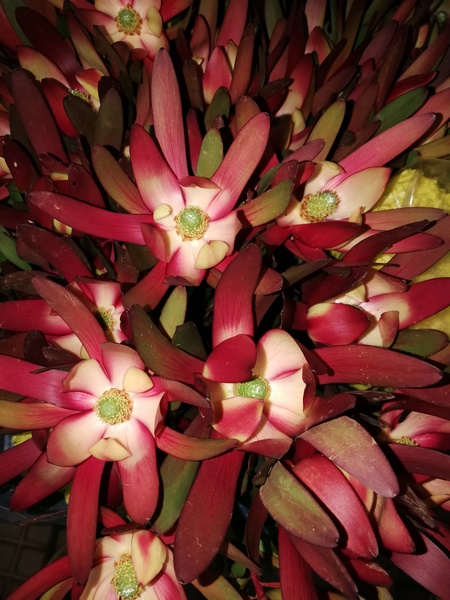 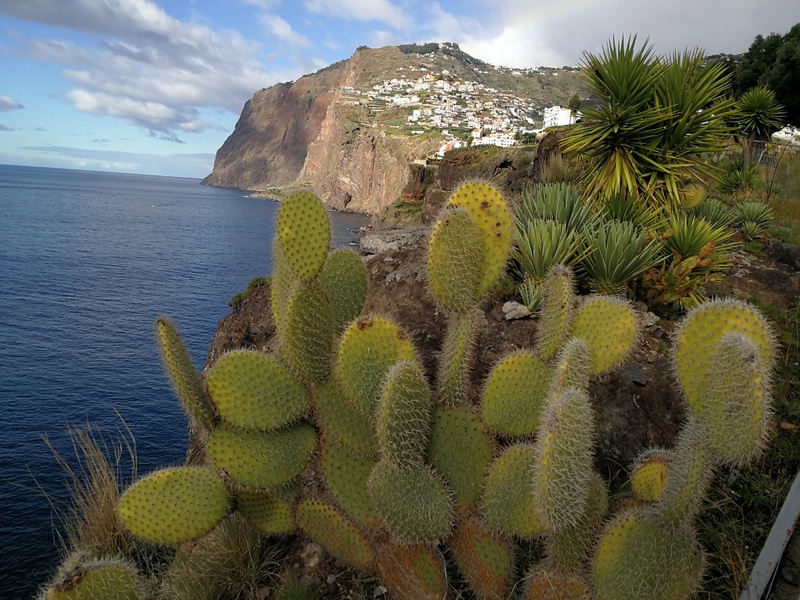 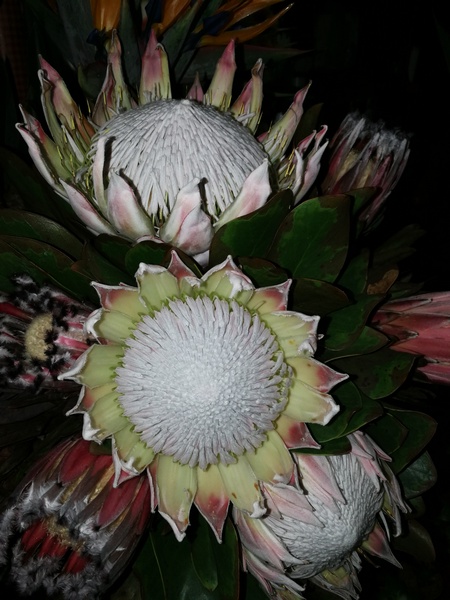 The end